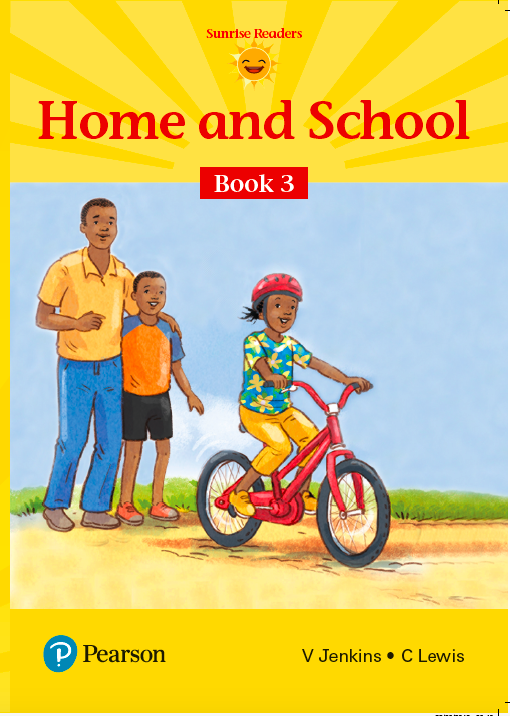 Aunt Pat.

What is Aunt Pat’s work?
Uncle Tim.

What is 
Uncle Tim’s work?
Yes, yes.
I can!
Can you find this?
A yellow boat.
A green bus.
Two red cars.
Two blue cars.
Red says stop.
Green says go.